Preparedness and ResilienceWorking Group (PRWG)Report to Plenary
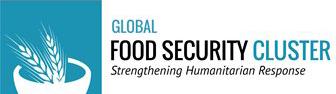 Global Partners Meeting
Rome, 23 - 24 May 2019
PRWG Workplan 
(As agreed at the November Partners Meeting)
Products & Actions:
Glossary on Preparedness and Resilience
Repository for existing e-learning on preparedness & resilience
Business Case on Preparedness
Define the future of the PRWG (e.g. in-country needs and in view of the Early Recovery Cluster transition)
→ Workplan has been adapted taking into account the outcome of the Cluster Annual Needs Assessment Survey
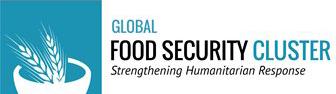 Way forward and comments
The PRWG suggests:
To widen the work of the gFSC Preparedness and Resilience Working group to Early Action work, as this is very relevant to the FSC and falls under the topic of preparedness
Future (activities) of PRWG depends on outcome of re-fresher survey
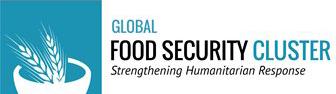